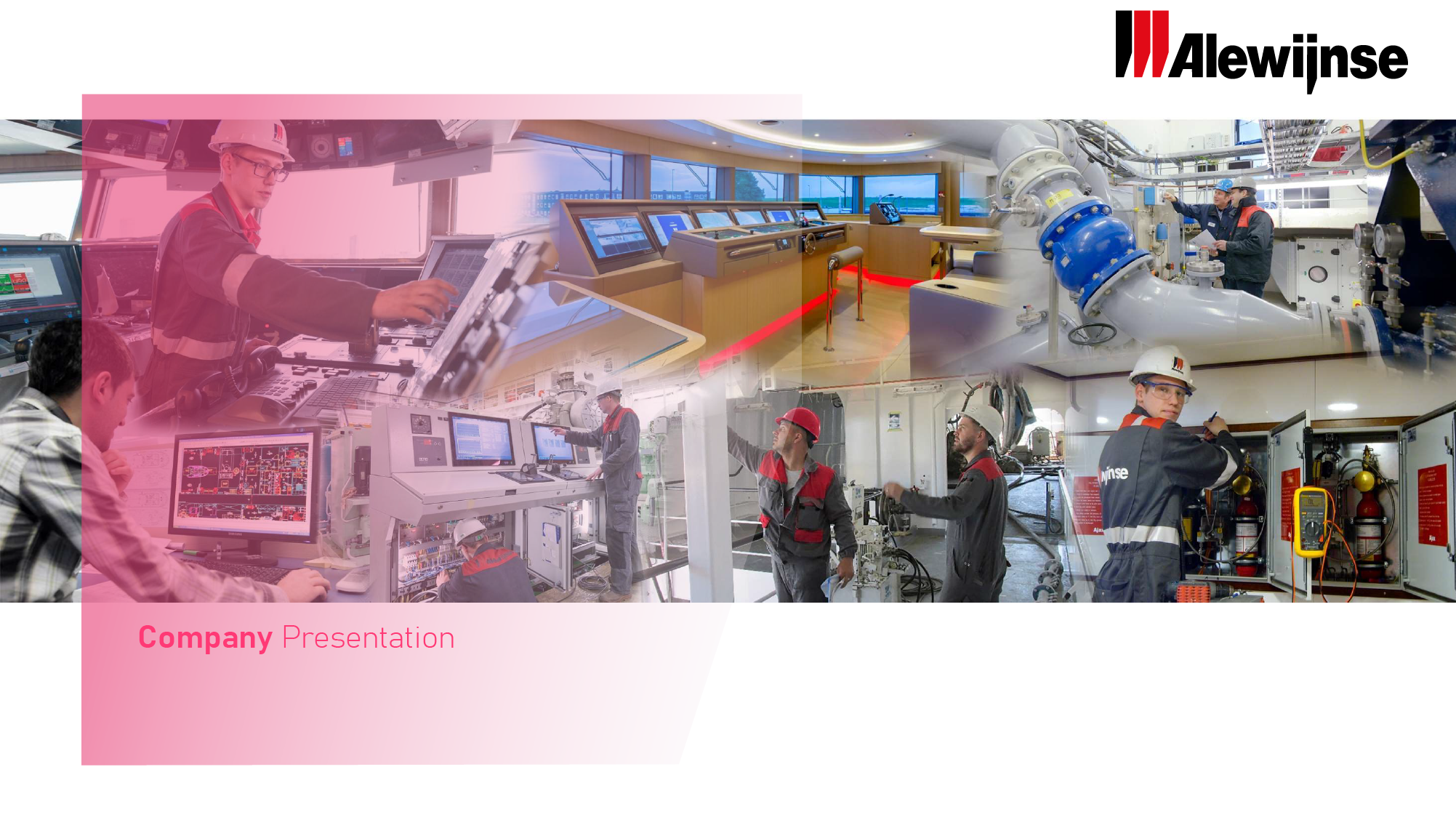 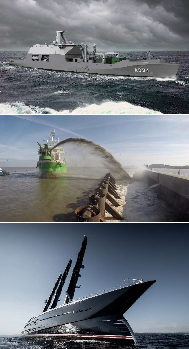 Alewijnse
All-round technological partner with over 130 years of experience in
Marine and Industry
Working in 4 segments
• Navy & Governmental,
• Dredging & Offshore,
• Yachting
• Industry
New build, Refit, Solutions, Panel-building, Repair & Maintenance projects
International Footprint, own branches in the Netherlands, Romania,
France and Vietnam
Competent & flexible
+/- 130 Engineers, +/- 600 Electrical Installers
Our History
Over a century of experience
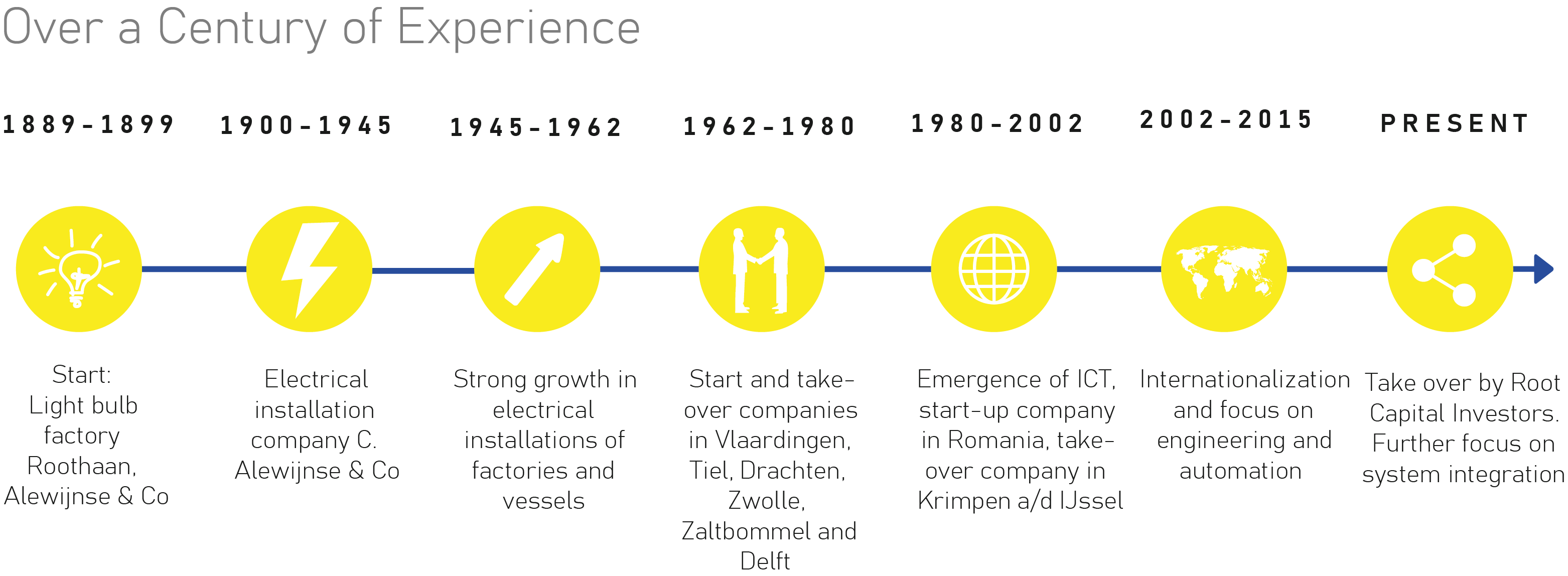 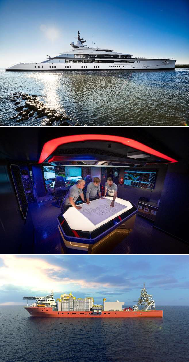 Our mission and vision
Mission
We Connect People and Technology


Vision
Our goal is to co-create value with and for our customers and
partners. We aim to develop and improve electrification and
automation solutions which are innovative, sustainable and of
the highest quality. We focus on making a valuable contribution
to successful projects in the Marine & Industry.
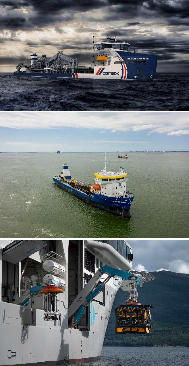 Our core values
Incorporated in the way we work
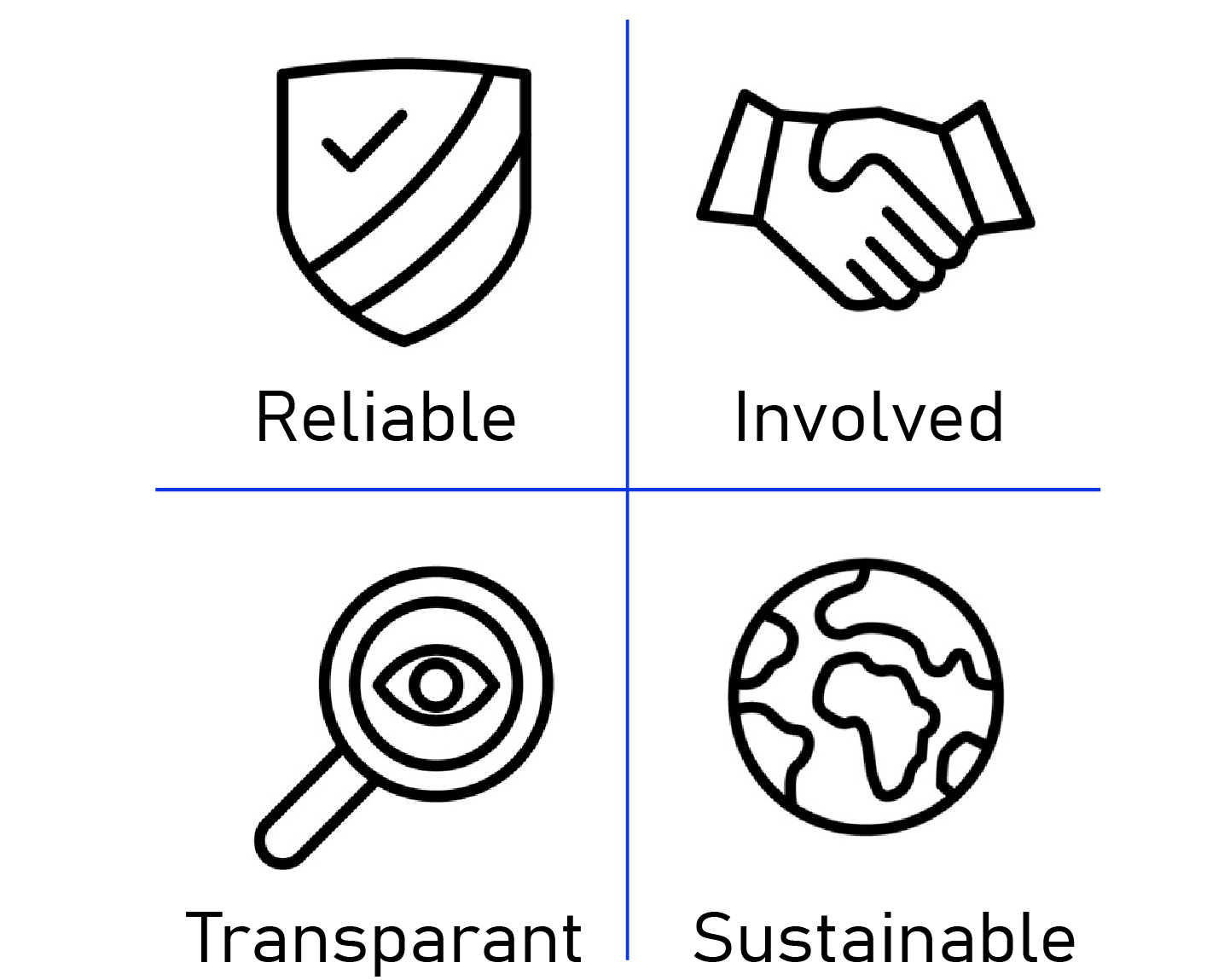 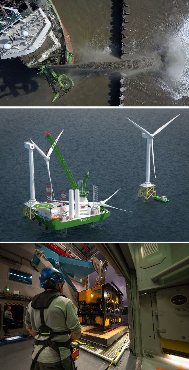 What we offer
Our solutions
• Vessel automation
• Process automation
• Navigation & Communication Systems
• Electric Installation
• Switchboards & Consoles
• Power Distribution
• Drive Systems
• Hybrid Systems
• Audio/Video & IT
• Safety & Security
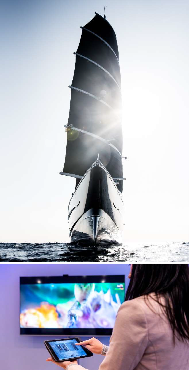 What we offer
Our expertises
All-round technological partner with over 130 years of experience in
Marine and Industry
Working in 4 segments
• Navy & Governmental,
• Dredging & Offshore,
• Yachting
• Industry
New build, Refit, Solutions, Panel-building, Repair & Maintenance projects
International Footprint, own branches in the Netherlands, Romania,
France and Vietnam
Competent & flexible
+/- 130 Engineers, +/- 600 Electrical Installers
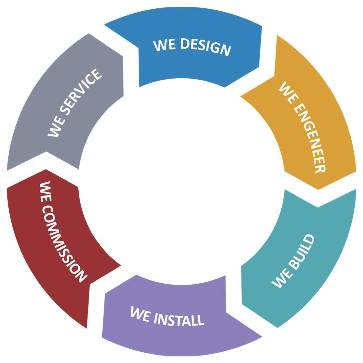 How we work
During the entire lifecicle
How we work
Through the value chain
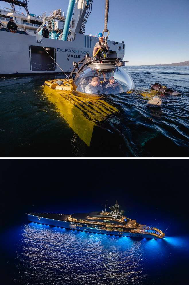 We work
Safe
Sustainable
Quality focused
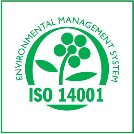 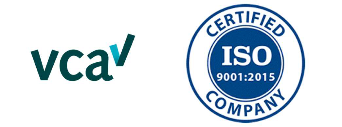 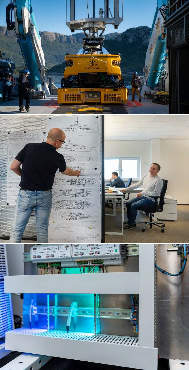 Why we are unique
Through the value chain
• Our specific industrial & maritime system knowledge
• Delivering high quality with attention to detail
• Our engineering capacity
• Our installing capacity
• Project management capabilities
• Global availability
• One stop shop
• Inhouse switchboard production (Vietnam; Romania; Netherlands)
• Refits & conversions knowledge
• 24/7 service & maintenance
Alewijnse group
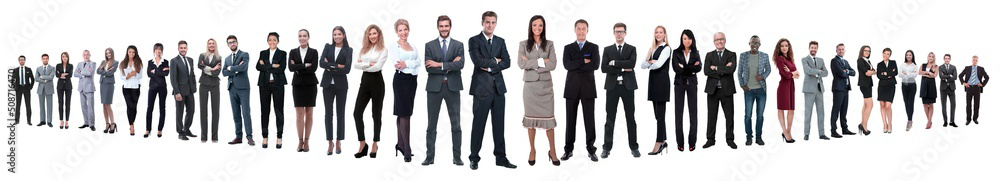 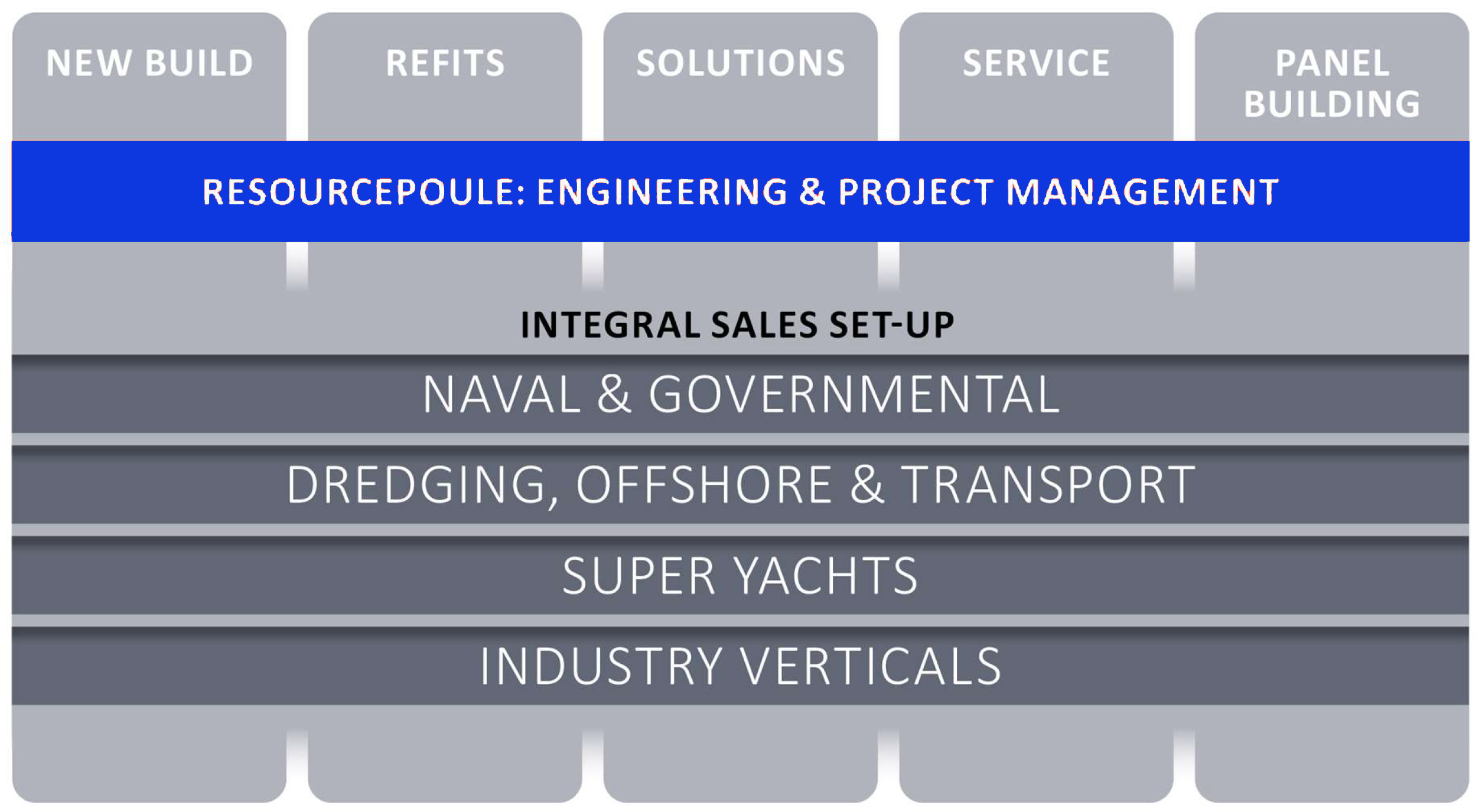 Our locations
Through the value chain
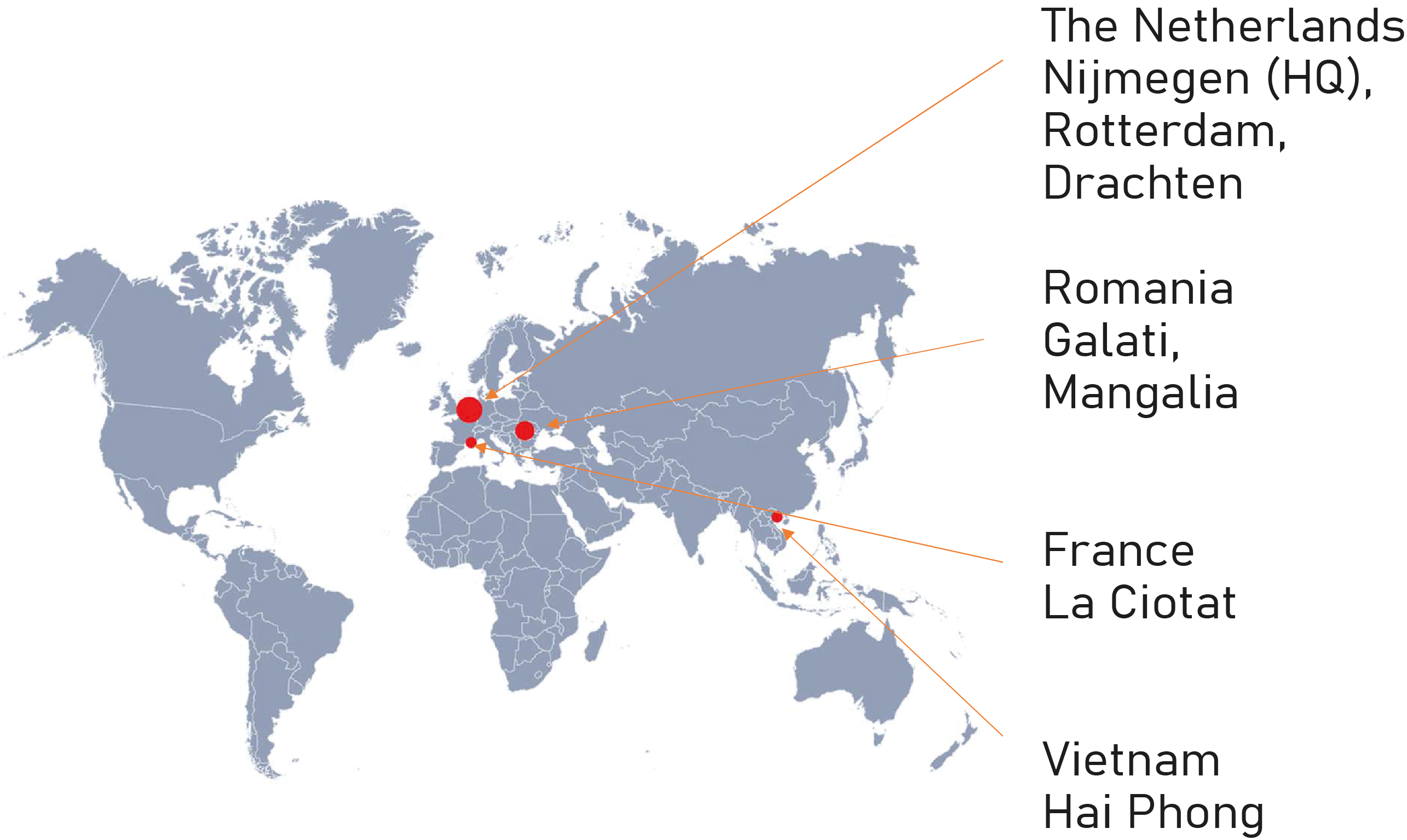 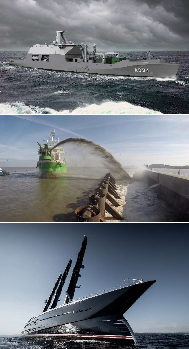 Our customers
Whom we connect
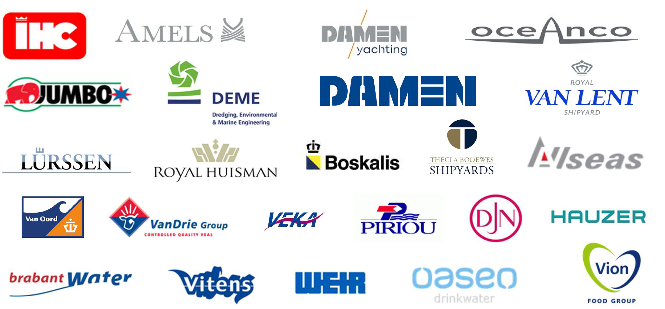 Dredging, Offhore & Transport
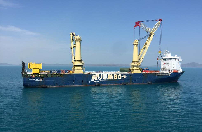 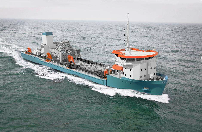 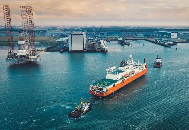 • Nuyina
• Icebreaker (160m)
• Newbuild: System
	Integration; Complete
	Electrical Installation
• Nuyina
• Icebreaker (160m)
• Newbuild: System
	Integration; Complete
	Electrical Installation
• Nuyina
• Icebreaker (160m)
• Newbuild: System
	Integration; Complete
	Electrical Installation
Yachting
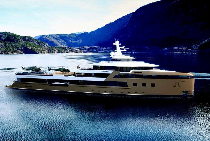 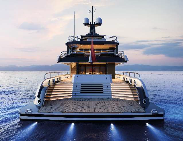 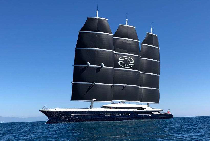 • Amels 60
• Super Yacht (120m)
• Newbuild: Complete
electrical, Nav-Com
and AV-IT systems
installation
Black Pearl
• Sailing Yacht (106m)
• Newbuild: System
	Integration; 	Complete
	Electrical Installation
• SeaXplorer La Datcha
• Expedition Yacht (77m)
• Newbuild: AVIT system; 	CCTV system
Naval & Governemental
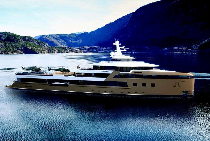 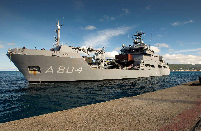 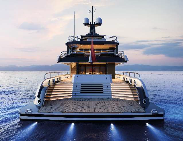 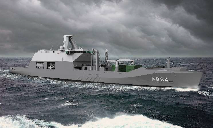 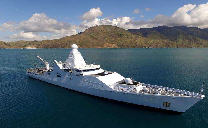 • Zr. Ms. Den Helder
• Combat Support Ship
(179,5 meter)
• Newbuild: installation
activities, including of
the military equipment
Reformador
• Long Rage Ocean Patrol
 	Vessel (107,5m)
• Newbuild: System Integration; 	Installing; Supervising; 	Commissioning on site
• Zr. Ms. Pelikaan
• Naval Auxilary Vessel (65m)
• Refit: Mid-life upgrade
	and maintenance
Industry
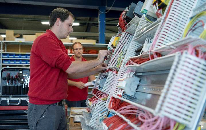 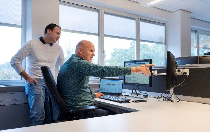 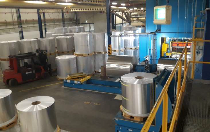 • Food
• T. Boer & Zn
• New main distributor
	for extra cold storage
• Water
• Vitens
• Nine wells on 	production sites
• Process and manufacturing
• Ardagh Metal
• Cabling for new 
	production line
Why choose Alewijnse?
Customer quotes
‘’The quality is outstanding’’
“Alewijnse works with you as a co-maker and partner.”
“The company has got in depth knowledge on multiple systems in many branches.”
“We are confident in their ability to meet challenges on complex, specialist vessels.”
“The company’s design and installation engineers form a valuable part of our yard team.”
“Our projects are completed thanks to excellent all-round cooperation
and the total commitment.”
“Alewijnse shows that they are flexible and can handle a service job
like this using local staff and their remote access capability.“
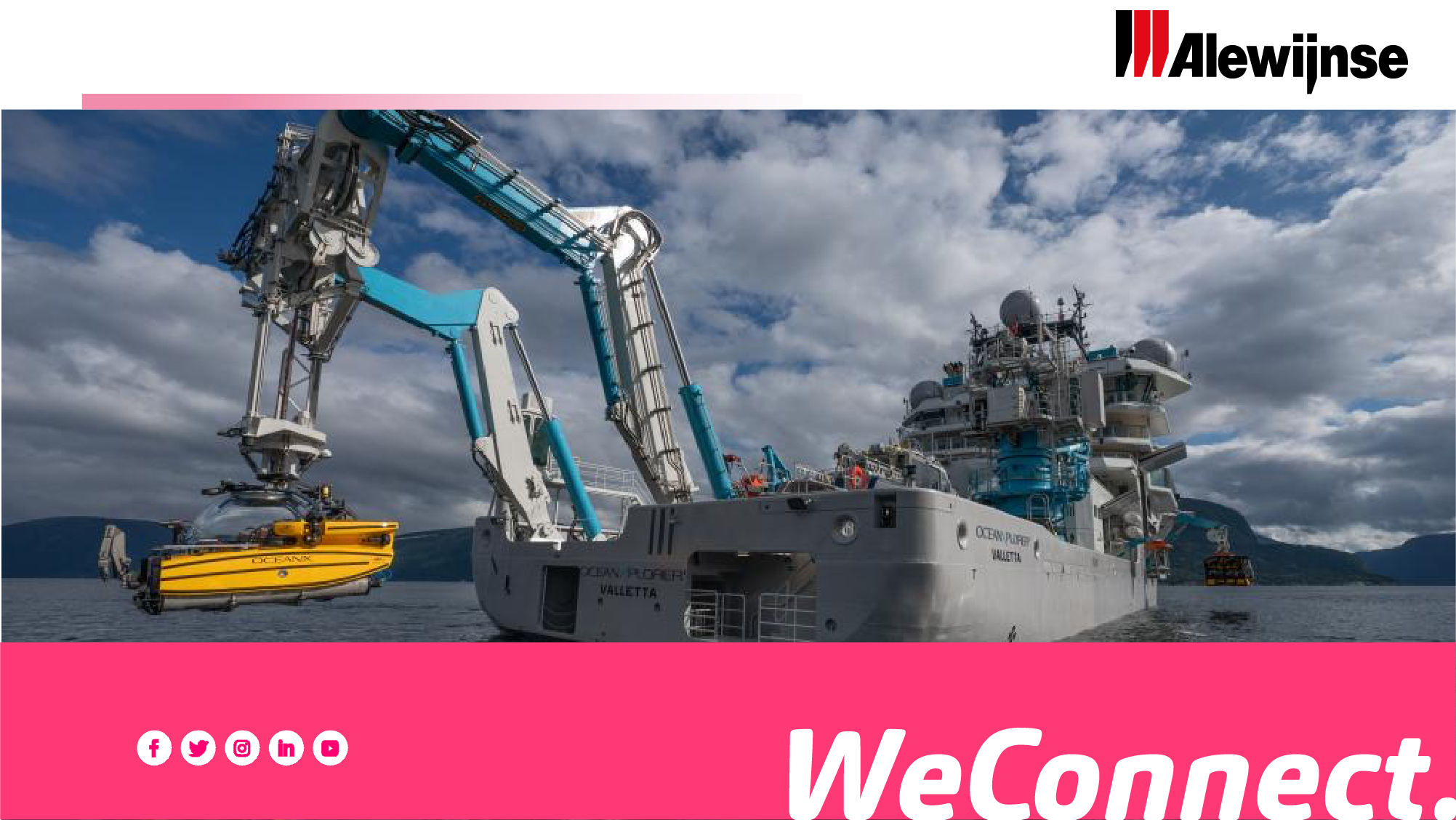 Ready for innovation?